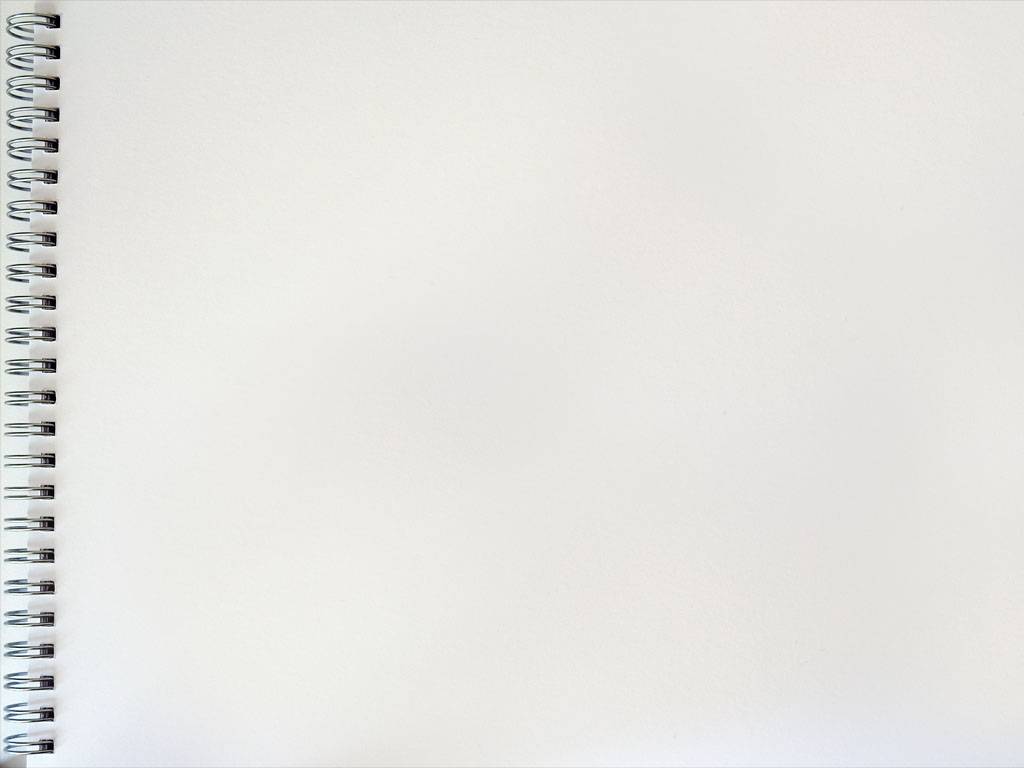 Unit 4: Lesson 1 & 2- What is Big Data? 

Day 52
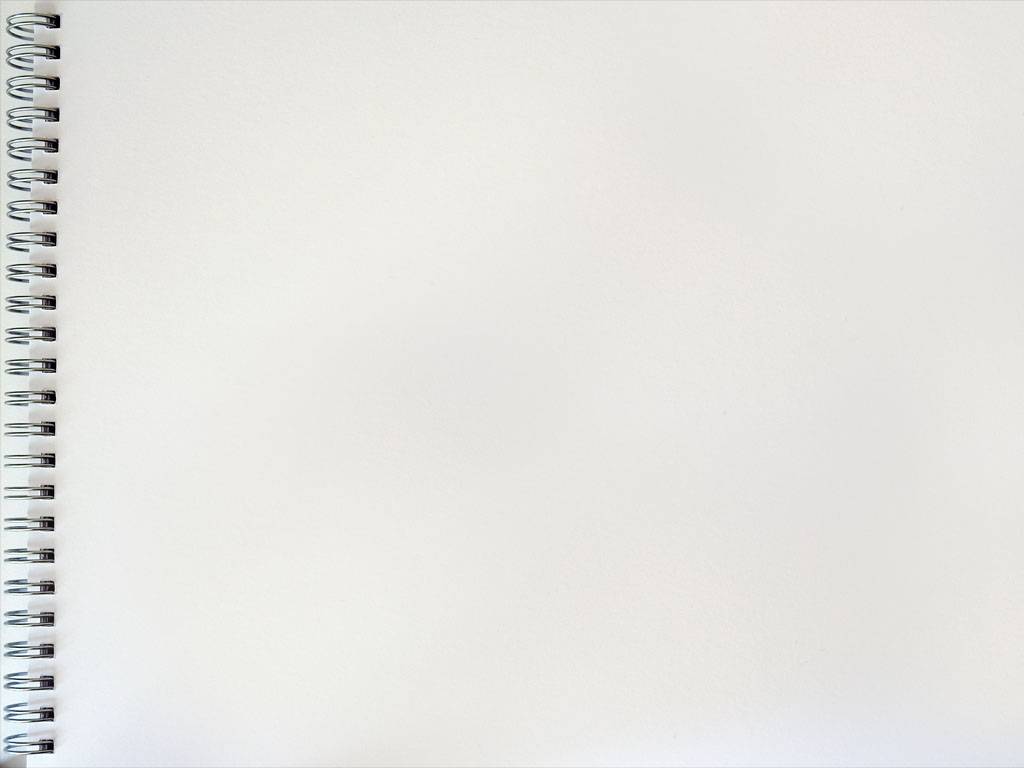 Lesson 1 - What is Big Data?
The explosion in computing power over the last several decades has led to a similarly astounding growth in the amount of data that is transmitted, collected, and analyzed every day.
Nearly every industry and field is making use of data to better understand what is happening around them and develop new and creative solutions to the problems they face.
As the scale of data gets bigger and bigger, new techniques and tools are necessary to be able to meaningfully make use of it.
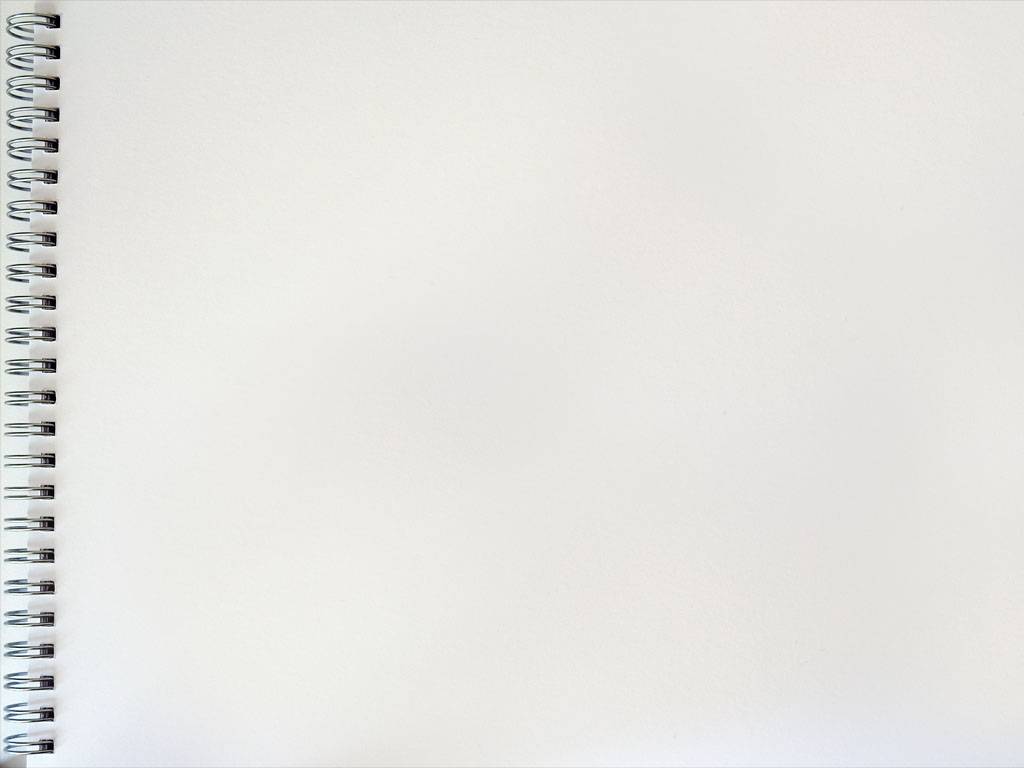 Lesson 1 - What is Big Data?
Moore's Law- the observation that computing power roughly doubles every two years. 
Big Data: a broad term for datasets so large or complex that traditional data processing applications are inadequate.
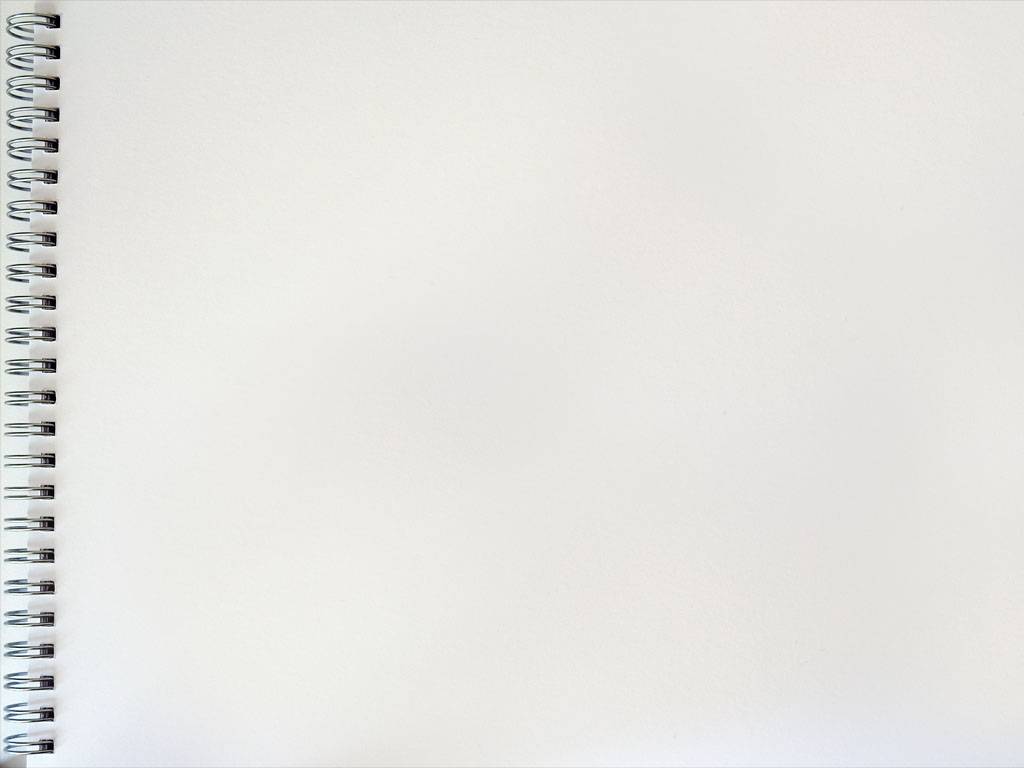 Lesson 1 - What is Big Data?
Video- Big Data is Better Data
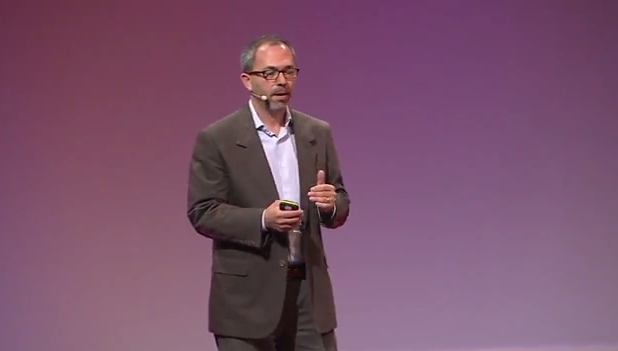 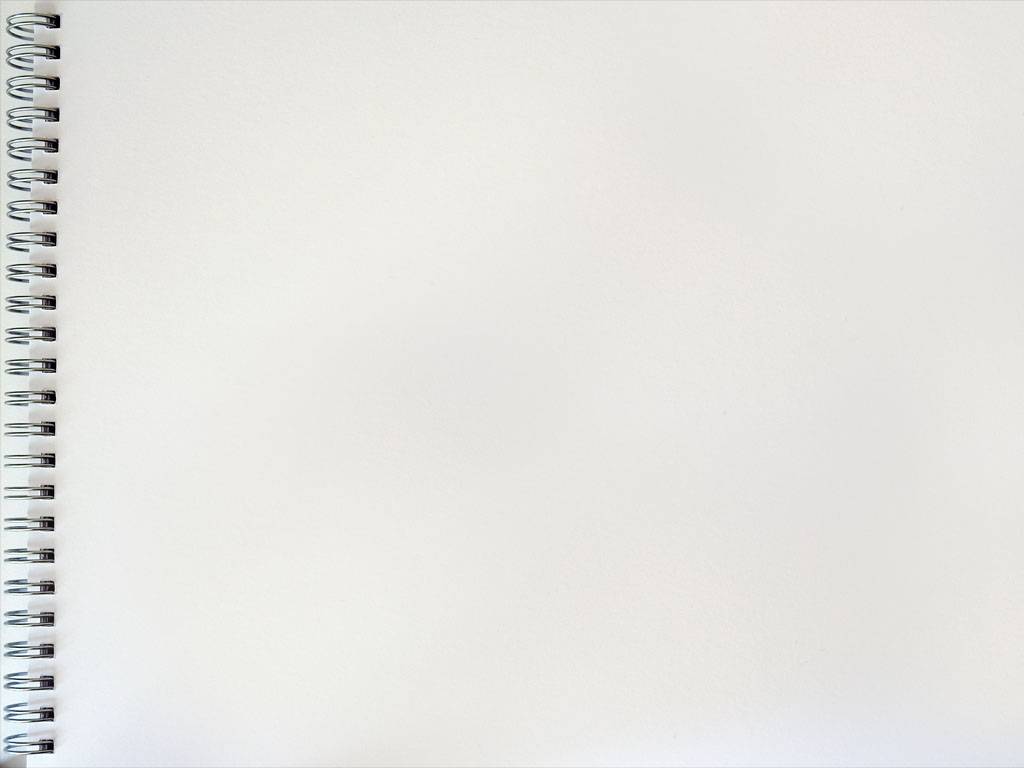 Lesson 1 - What is Big Data?
Activity- Big Data Sleuth Card
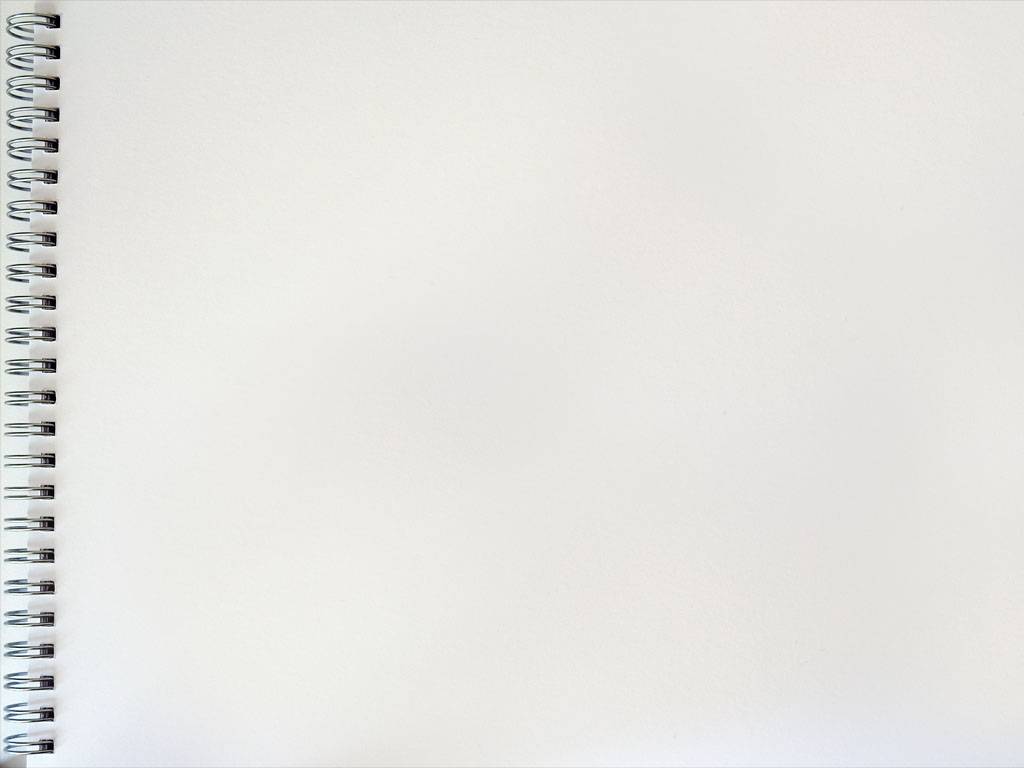 Lesson 2 Finding Trends with Visualizations
Google Trends tool in order to identifying patterns in historical search data
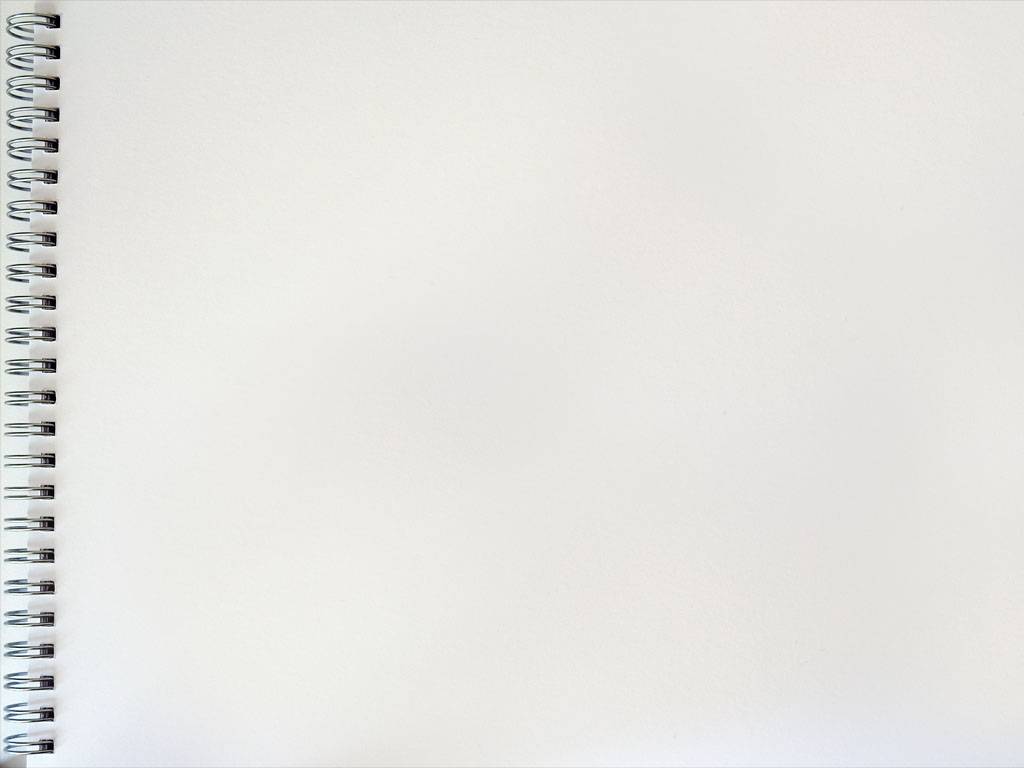 Lesson 2 - Rapid Research - Data Innovations
One-pager: A business/corporate term for a one-page document that summarizes a large issue, topic or plan. The purpose is to distill and highlight the most important pieces of information in a digestible manner so that the reader can be quickly acquainted with the relevant details of the "big picture."
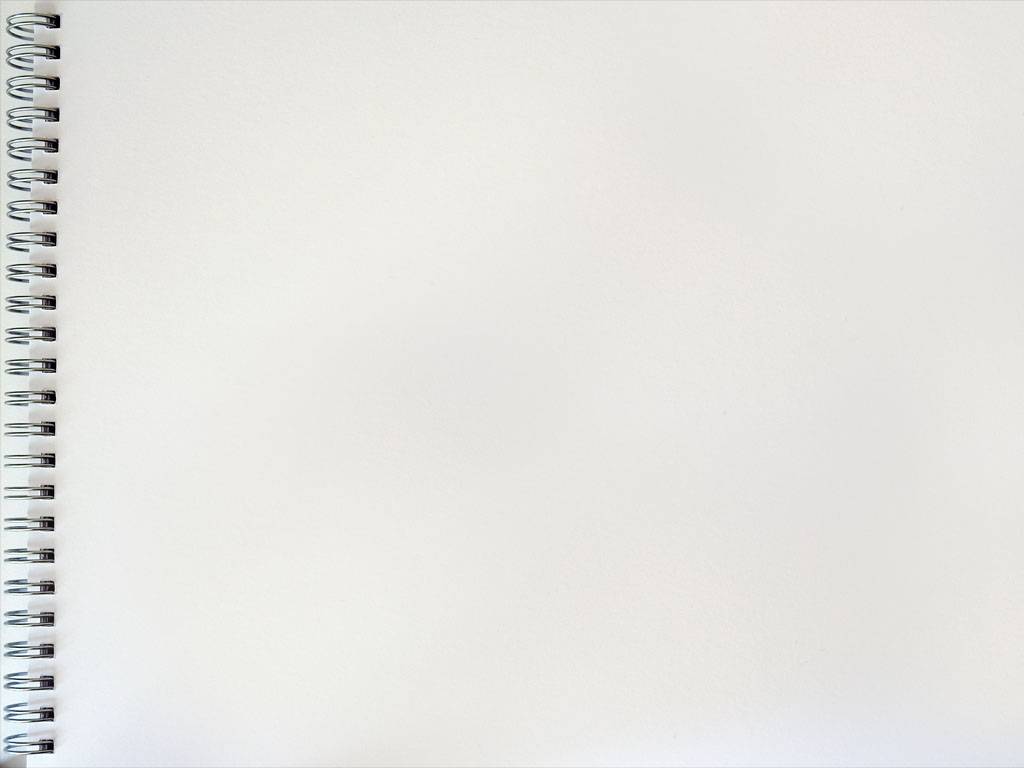 Lesson 2 - Rapid Research - Data Innovations
Exploring Trends – Pairs Activity 
 Google Trends - Link
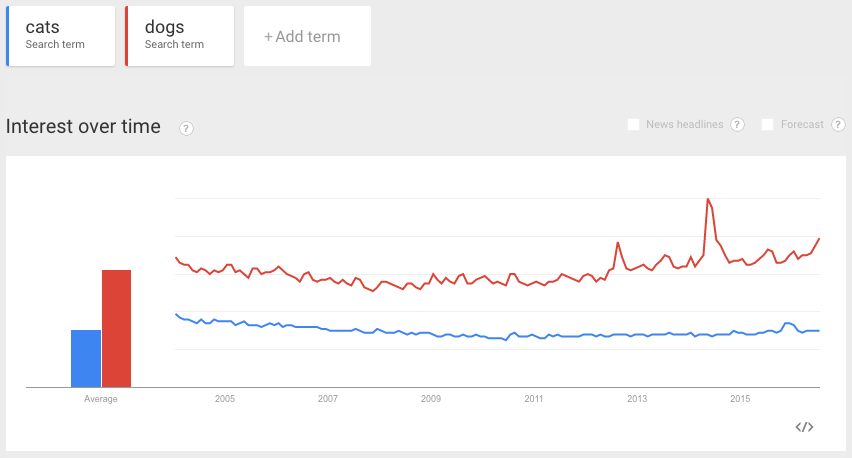 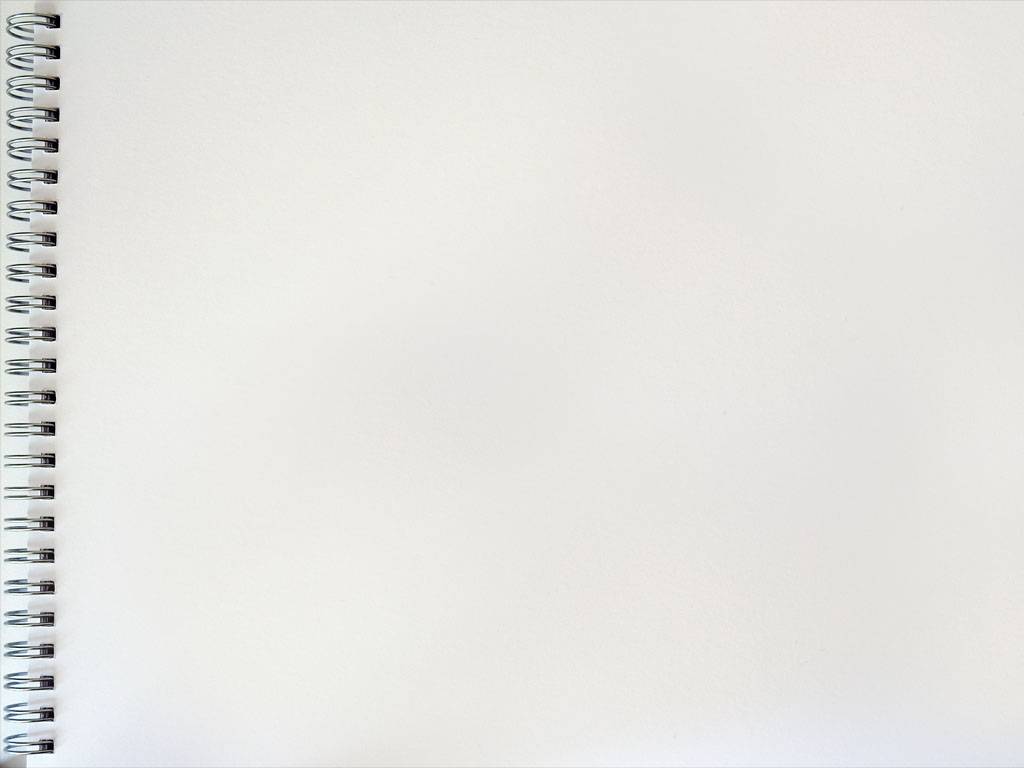 Review / Next Class
Review
Next Class
Article Online
Quiz